Physical Needs Team
Helping Handwriting at home
Deborah.craig@bradford.gov.uk
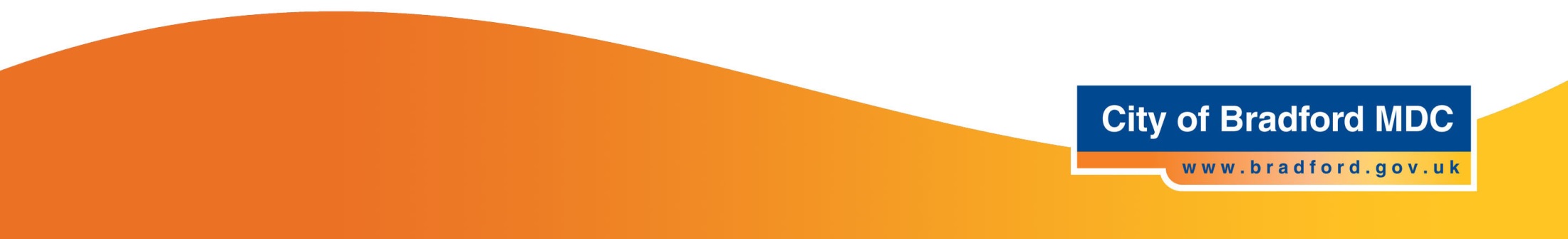 Department of Children’s Services
Primary aged children spend up to 50% of the school day emerged in writing tasks (Rosenblum, Weiss and Parish 2004)
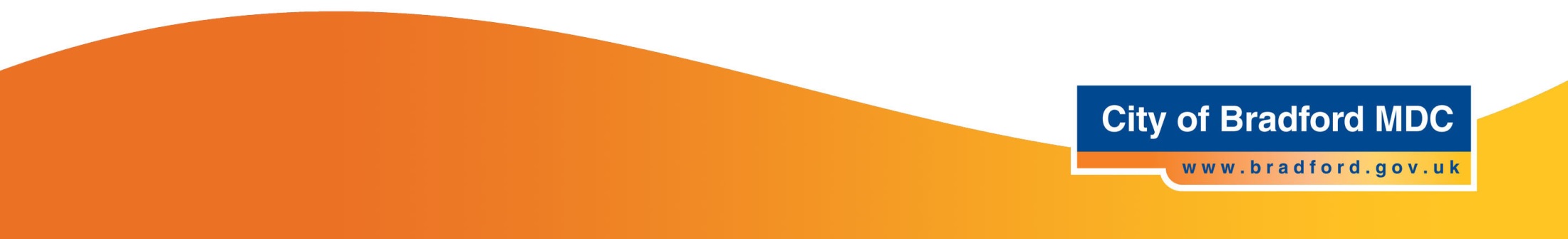 Department of Children’s Services
Where to start?
Talk to your child
How do they feel about their writing?
What do they find difficult? Handwriting/ copying off board/ thinking of what to write/ any pain or tiredness in hands?
Engagement with child is very important
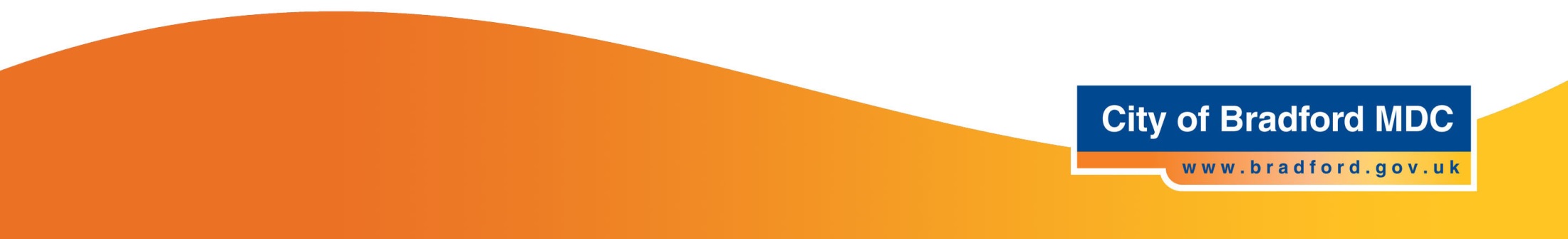 Department of Children’s Services
Where to start?
Talk to your school class teacher/ Senco
What are the difficulties as they see it?
How is handwriting taught? – scheme/ when practiced/ intervention groups
What has been tried in the past?
What alternatives are available?
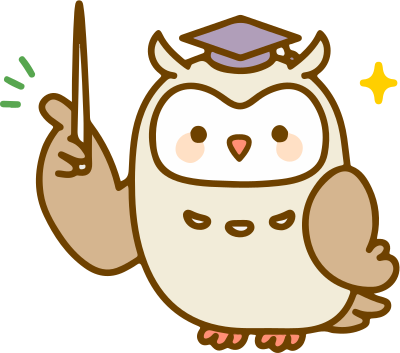 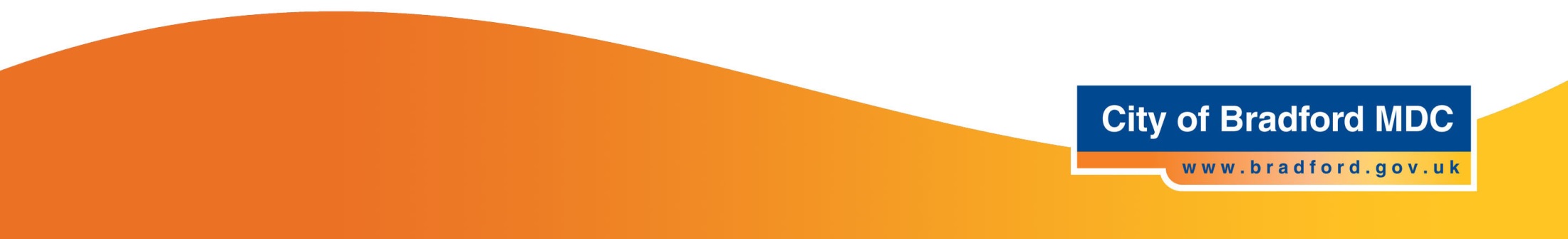 Department of Children’s Services
Where to start?
Be positive
Be patient
Keep it fun and short! 15 mins x 3 better than 45 mins weekly session

Handwriting practice isn’t all worksheets Click for links
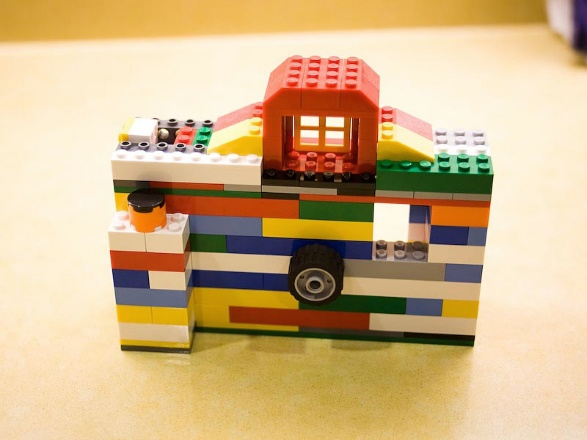 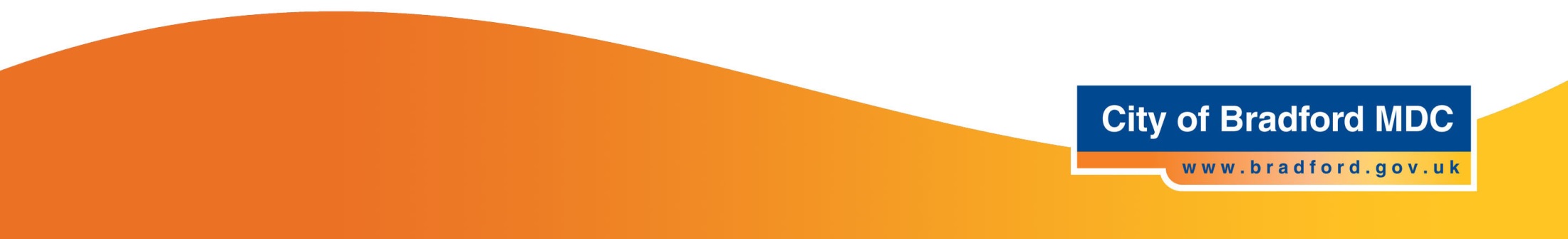 Department of Children’s Services
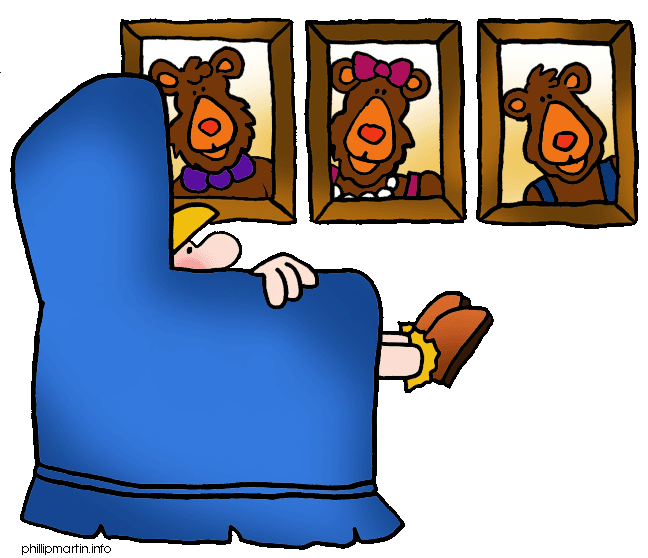 Think about chairs as well as pens or pencils
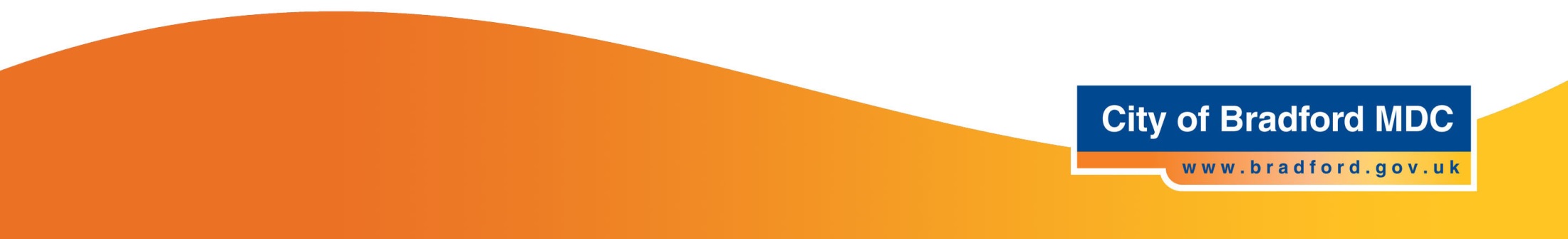 Department of Children’s Services
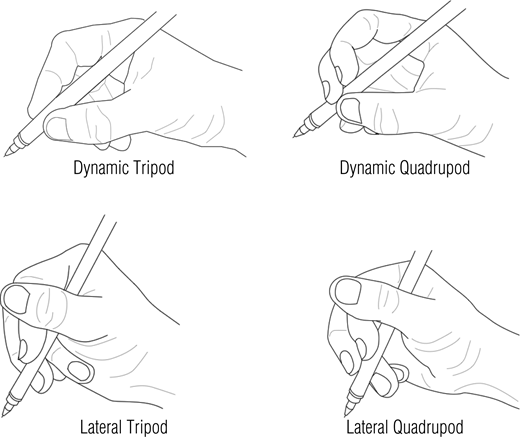 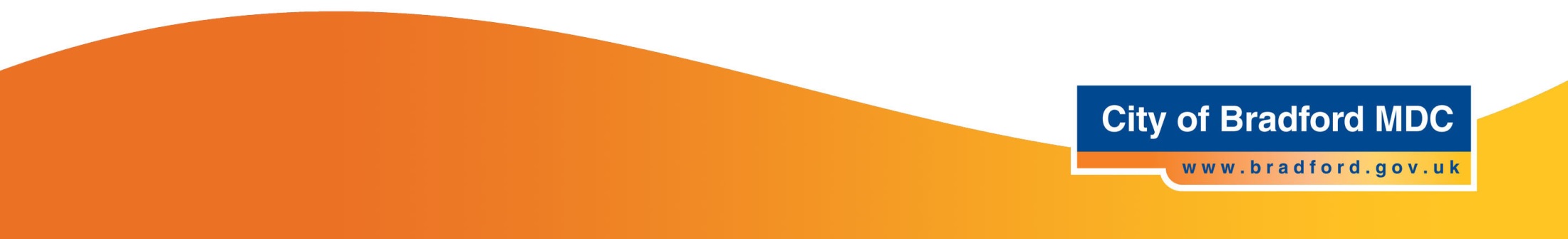 Department of Children’s Services
Help!! Click for links
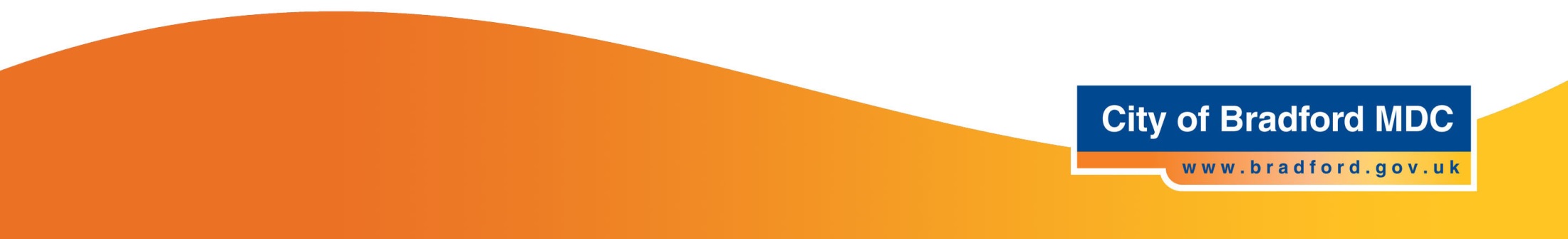 Department of Children’s Services
Frequently asked questions…….
How long shall I try this for? 20 sessions, at least more than twice a week
My child hates handwriting- what can I do?
What about using a computer?click for links
What about older students?
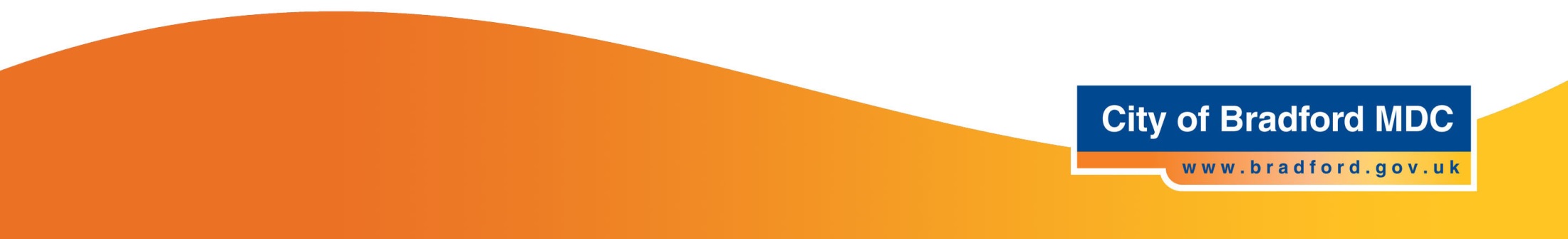 Department of Children’s Services
Remember……
You are not on your own
Progress may be in small steps
It can take time for skills to be transferred
There are other options!
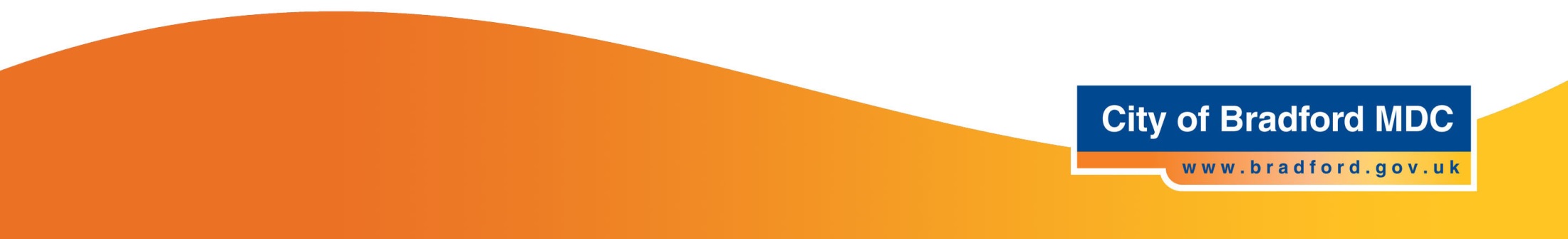 Department of Children’s Services
For details of all the resources shared today please see our page on Bradford Schools Online
https://bso.bradford.gov.uk/content/physical-and-medical-team 

Thank you!
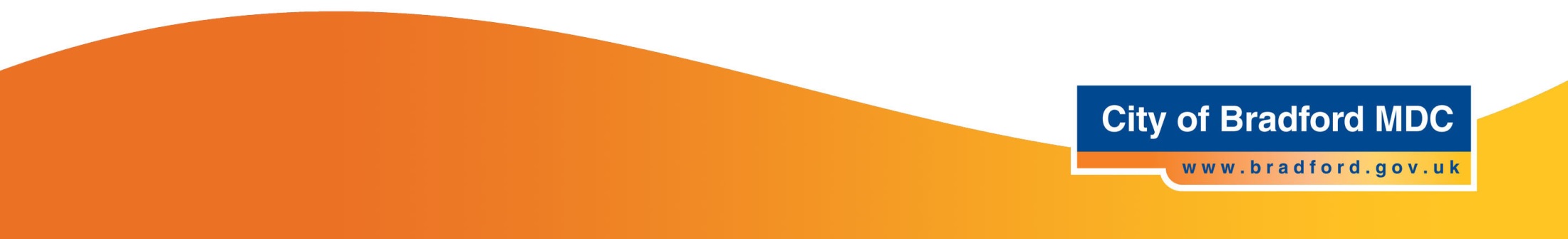 Department of Children’s Services